Бизнес-планирование и этапы разработки бизнес-плана
Выполнила: Зольникова Юлия Игоревна
Консультант: Бурикова Ирина Валерьевна
Рецензент: Малиновская Мария Владимировна
Цель и задачи реферата
Цель
Рассмотреть теоретические основы бизнес – планирования и изучить этапы его разработки. 
Задачи
1. Изучить понятие бизнес-плана и выяснить роль бизнес-плана в деятельности фирмы.
2. Разобрать этапы разработки бизнес-плана предприятия рассмотреть структуру и содержание бизнес-плана.
3. Выяснить проблемы, возникающие при написании и использовании бизнес-плана и провести анализ ошибок, связанных с бизнес планированием в целом.
4. Рассмотреть пример бизнес-идеи предприятия и проанализировать его.
Источники литературы
«Бизнес – планирование» 2012г. Стрекалова Н.Д.- предприниматель, российская писательница, аналитик.

«Бизнес планирование. Анализ ошибок, рисков и конфликтов» 2003г. Попов В.М.-профессор, доктор экономических наук. С.И.Ляпунов-доктор экономических наук.

«Бизнес-планирование с оценкой рисков и эффективности проектов» 2012г. Горбунов В.Л.- доктор экономических наук, профессор.

«Бизнес-план - основные проблемы и ошибки, возникающие при его написании» 2005г. Орлова Е.Р. -доктор экономических наук, профессор института системного анализа РАН.

«Бизнес-план на 100%» 2010г. Ронд Абрамс-предприниматель, автор книг, входит в число ведущих экспертов в области предпринимательской деятельности и малого бизнеса.
Теоретические основы бизнес планирования
Бизнес-план — это письменный документ, который представляет собой стратегический план создания и/или развития бизнеса компании.
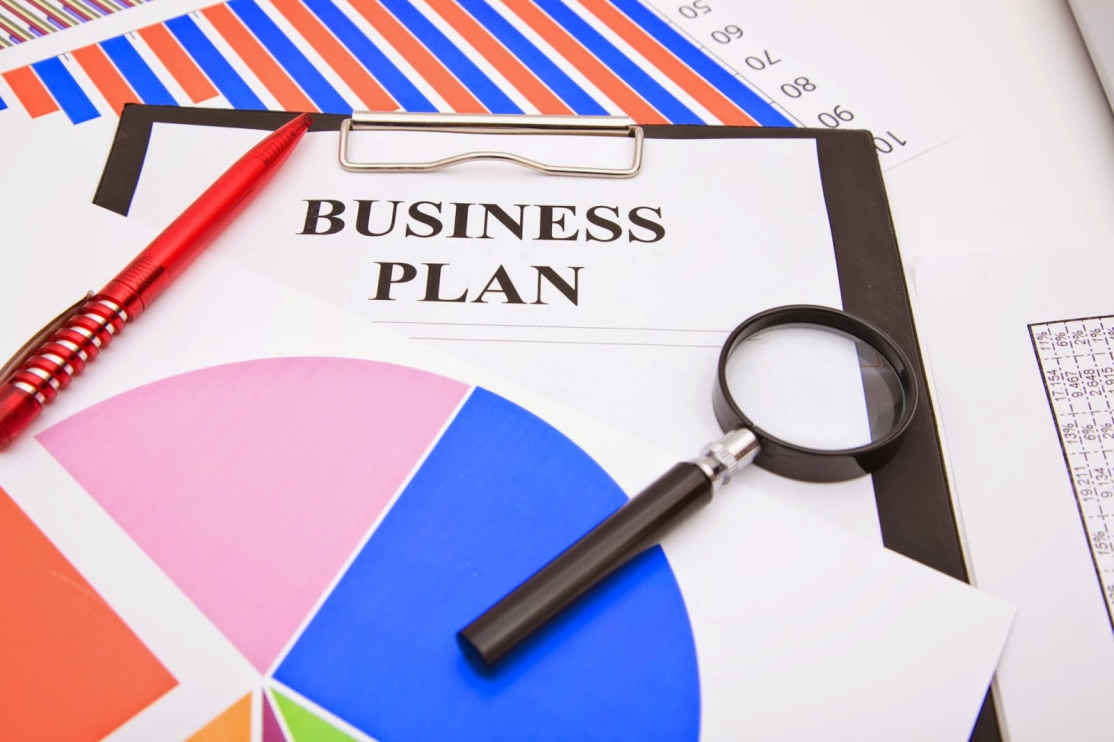 Роль бизнес-плана в деятельности фирмы
Определяет конкретные направления деятельности фирмы, целевые рынки и место фирмы на рынках.
Выбирает состав и определяет показатели товаров и услуг, которые будут предлагаться фирмой потребителям.
Формулирует долговременные и краткосрочные цели фирмы, стратегию и тактику их достижения. 
Определяет лица, ответственные за реализацию каждой стратегии.
Определяет состав маркетинговых мероприятий фирмы по изучению рынка, рекламе, ценообразованию, каналам сбыта. 
Оценить материальное и финансовое положение фирмы.
Предусматривает трудности, которые могут помешать выполнению бизнес-плана.
Этапы разработки бизнес-плана предприятия
1 и 2ой этапы - экономические работы по составлению бизнес-плана.
1 этап. На этом этапе определяют цели бизнес-плана в зависимости от проблем, которые поставил перед собой конкретное предприятие. 
2 этап. Этот этап включает анализ, оценку и прогнозирование собственных возможностей предприятия.
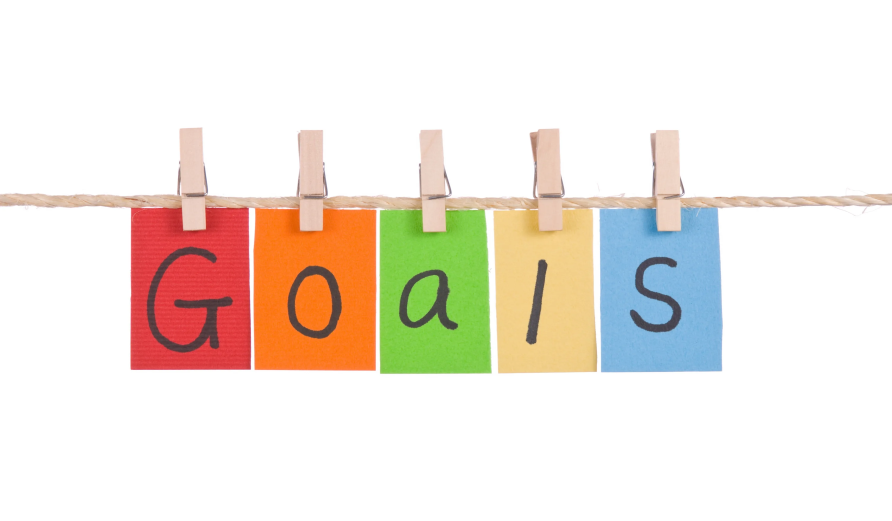 Последующие этапы направлены на формирование бизнес-плана

3 этап. Характеристика планируемой продукции, работ, услуг, производимых предприятием. 
4 этап. Изучения рынков сбыта. 
5 этап. Разработка плана производства.
6 этап. Разработка цен на товары и услуги.
7 этап. Выбор типа организационной структуры (производственная, управленческая, организационная).
8 этап. Предотвращение возможных рисков и разработка действий по их избеганию, снижению или предупреждению.
9 этап. Разработки финансового плана предприятия. 
10 этап. Составление резюме.
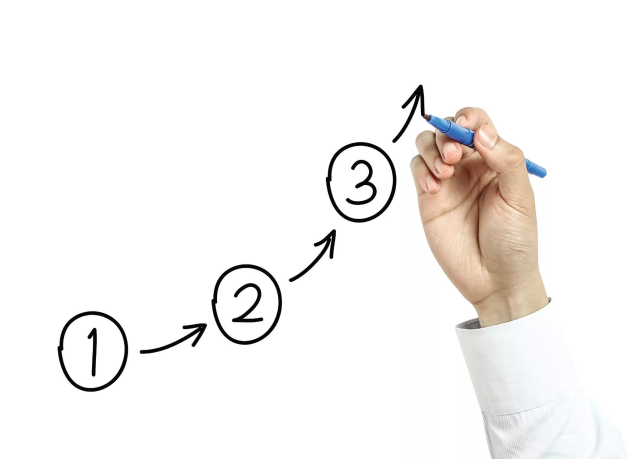 Структура и содержание бизнес-плана
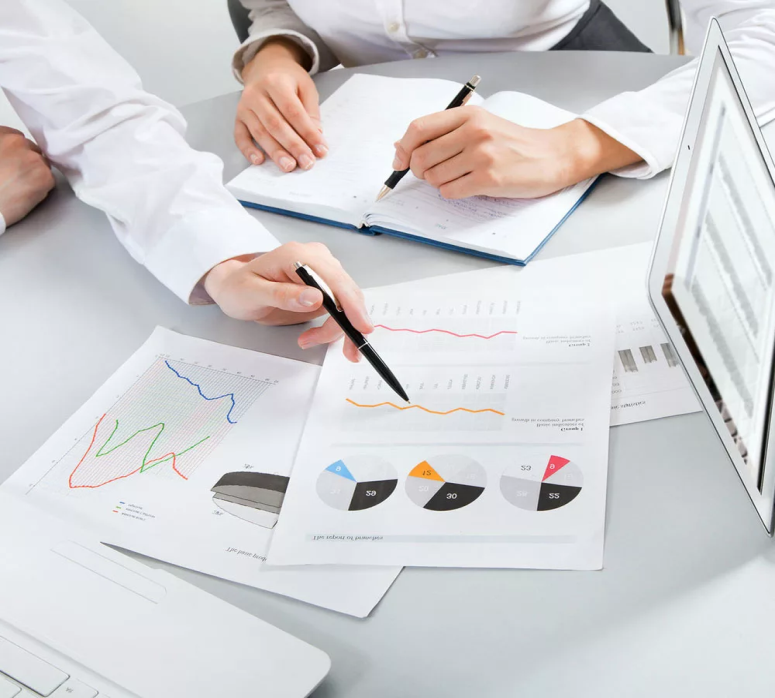 Титульный лист 
Оглавление
Резюме
 Цель проекта
Анализ рынка в данной области
Описание продукта
Финансовое планирование
Приложения
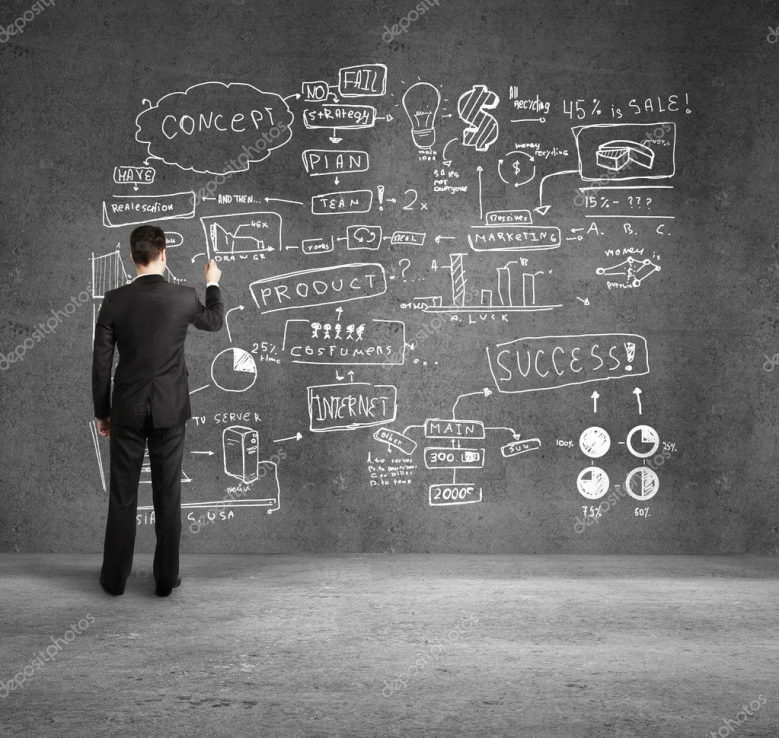 Риски предпринимательства и их анализ
Производственный риск (трудности запуска и отладки технологического оборудования, организации производства и т.д.)

Коммерческий риск (изменение валютных курсов, потере товара в процессе обращения и т.д.)

Рыночный риск (падение спроса на продукт, изменения курсов валют и т.д.)

Инфляционный риск (ростом цен на материалы, комплектующие и т.д.)
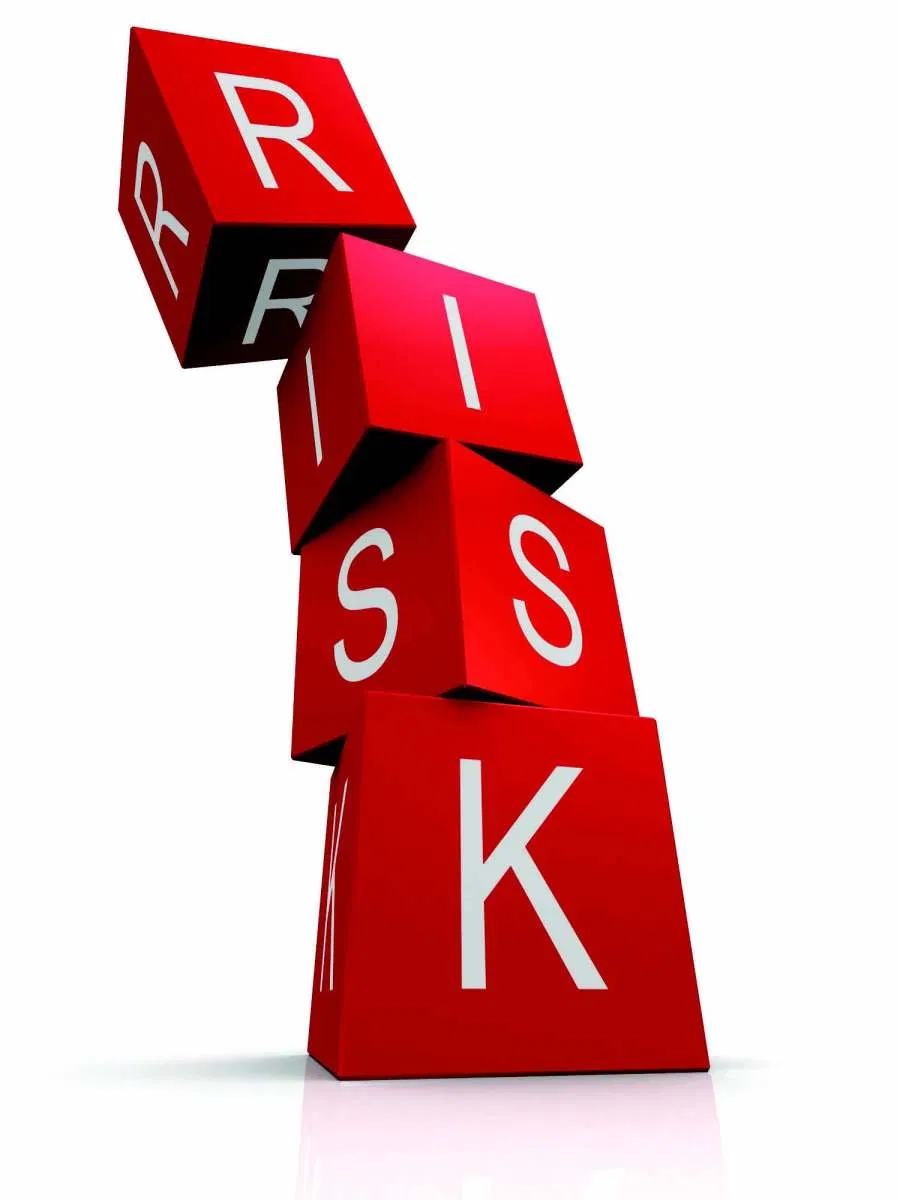 Финансовый риск (невыполнение предприятием финансовых обязательств перед инвестором по возврату долга)

Научно-технический риск (неопределенность в достижении заданного результата при освоении новых технологий и т.д.)

Политический риск (неблагоприятные социально-политическими изменениями в стране или регионе)

Внешнеэкономический риск (установление квот на импорт (экспорт) товаров и т.д.) 

Чистый риск (убытки от пожаров, несчастных случаев, катастроф и т.д.)
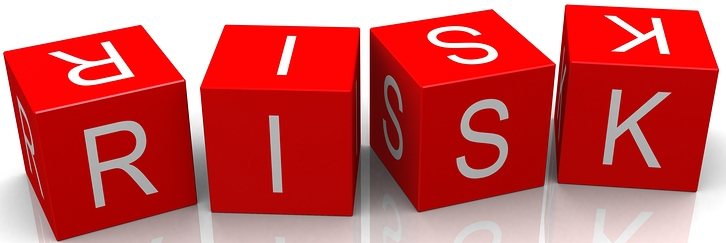 Причины неудач в бизнес-планировании
Нечетко определены цели проекта
Недостаток внешней информации и навыков работы с ней 
Недостаточная проработка каждого этапа бизнес-плана
Неудовлетворительный контроль руководителя по разработанным программам мероприятий 
Технические ошибки (например, в расчетах)
Природой личности менеджера. Ее можно определить как слабые навыки управляющих в планировании.
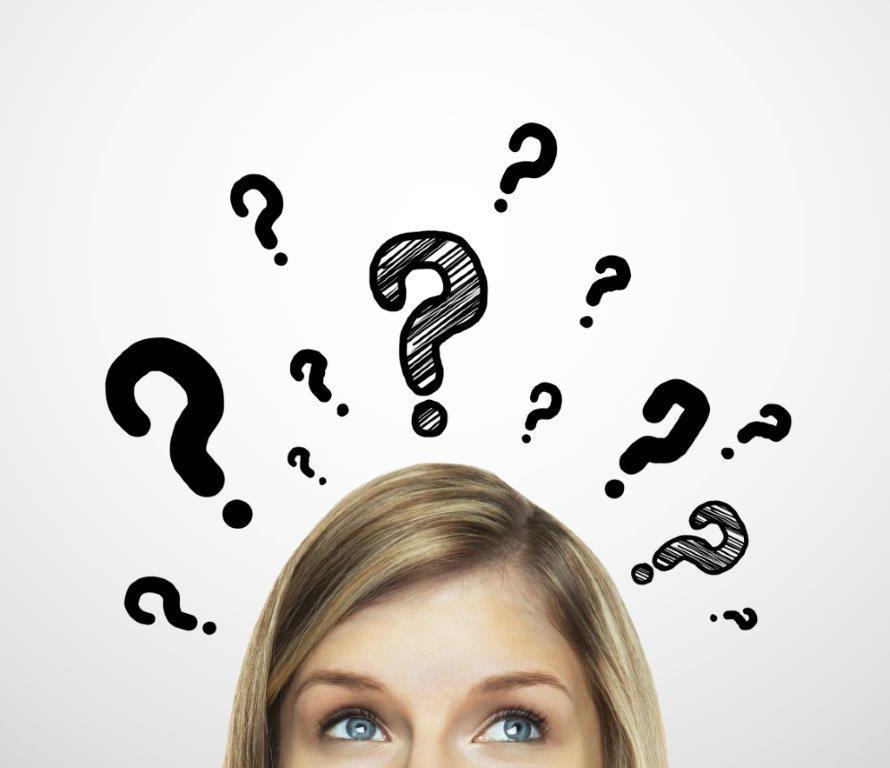 Анализ бизнес-проекта компании
Минусы:
Неправильно составленный титульный лист. Он бы отражал полное наименование фирмы, название бизнес-плана, отражающее его специфику, имя владельца, предпринимателя или контактного лица и т.д.
Нарушение в структуры бизнес-плана. Нет оглавления, в котором должна быть представлена четкая структура основных разделов бизнес-плана, по которой инвестор бы смог быстро открыть нужную страницу
Нарушение в структуры бизнес-плана. Резюме представлено в конце, хотя для инвестора удобнее просмотреть резюме в начале бизнес-плана, для представления общей картины проекта
Плюсы:
Наличие цели, задач, залог успеха, основные виды деятельности компании
 Дано подробное описание услуг и самого продаваемого продукта
В разделе конкуренции рассмотрены всевозможные виды близлежащих аптек, которые смогли бы помешать активной продаже услуг и продукта(есть возможность оценить своё положения среди других сетей аптек)
Указано проведение рекламного продвижения, что хорошо повлияет на развитие и продажу продукта
Краткое описание рынка составлено правильно
Прописанный пункт стратегии и реализации поможет фирме удачно продвигать свой продукт
Штатное расписание и менеджмент продуманно, что в дальнейшем упростит работу предприятия
Финансовый план присутствует, что важно для инвестора
Заключение
Моя гипотеза была доказана, ведь всё в бизнес-плане взаимосвязано, и он является первым шагом в ведении бизнеса, который в дальнейшем приведет к успеху предприятия. Разобрав каждый из этапов бизнес-плана, изучив его структуру написания, а также ошибки, риски, я могу сказать, что составление бизнес-плана трудоёмкий и необходимый процесс в начальном этапе ведения бизнеса.
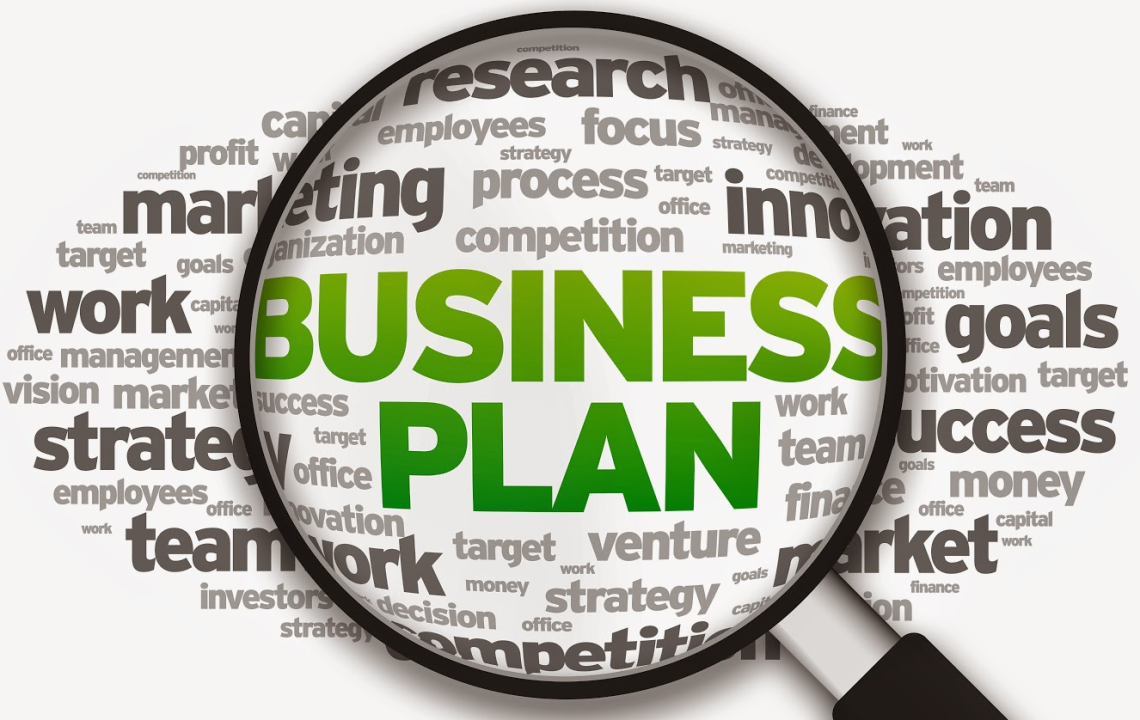 По словам Брайан Трейси— автор книг и аудио программ на темы бизнеса - «Думайте на бумаге, ведь каждая минута, затраченная на планирование, экономит 10 минут при осуществлении плана».
Спасибо за внимание!